חוברת מקורות – השומר החדש
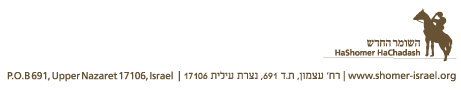 תמימות
רבי נחמן מברסלב (1772-1810) היה מורה רוחני ומייסד חסידות ברסלב. רבי נחמן עורר בזמנו סערה והתנגדות גדולה בגלל דרכו הייחודית, אך כיום מהווים ממשיכי דרכו את אחת התנועות הגדולות בחסידות. רבי נחמן הדגיש את הערך של התפילה, ההתבודדות, האמונה התמימה והפשוטה וההימנעות מחקירה פילוסופית. הוא נהג להעביר את תורתו דרך סיפורי מעשיות. הספר "סיפורי מעשיות" הוא קובץ סיפורים בסגנון של אגדות עם שסופרו בידי רבי נחמן מברסלב לתלמידיו ונרשמו על ידיהם. היום נעיין במושג התמימות על פי סיפור קצר של רבי נחמן - " מעשה במלך שהלך לצוד חיות"
מָשָׁל מִמֶּלֶךְ אֶחָד שֶׁהָלַךְ לָצוּד חַיּוֹת וְהָיָה לָבוּשׁ כְּאִישׁ פָּשׁוּט, כְּדֵי שֶׁיִּהְיֶה נחַ יוֹתֵר לָצוּד, בְּאֶמְצַע פִּתְאוֹם יָרַד מָטָר גָּדוֹל מַמָּשׁ מַבּוּל מַיִם וְכָל הַשָּׂרֵי מְלוּכָה נִתְפַּזְרוּ כֻּלָּם מֵחֲמַת הַמָּטָר וכו' וְהַמֶּלֶךְ הָיָה בְּסַכָּנָה גְדוֹלָה וְחִפֵּשֹ מָקוֹם לְהִסָּתֵר בּוֹ עַד שֶׁמָּצָא בַּיִת כָּפְרִי אֶחָד וְהִכְנִיסוֹ הַכָּפְרִי לְבֵיתוֹ בְּכָבוֹד וְהִלְבִּישׁוֹ מַלְבּוּשִׁים חַמִּים וְנָתַן לוֹ אוֹכֶל כָּפְרִי וּפָשׁוּט וְהֵסִיק עֲבוּרוֹ אֶת תַּנּוּר הַחוֹרֶף וְהִנִּיחוֹ לִישׁן עָלֶיהָ כְּדֵי שֶׁיִּתְחַמֵּםוְכָל כַּךְ הָיָה עָרֵב וּמָתוֹק אֲכִילָתוֹ וְשֵׁינָתוֹ שֶׁמֵּעוֹלָם לא טָעַם טַעַם עָרֵב כָּזֶה כִּי הָיָה עָיֵף וְיָגֵעַ וכו'.וְהַשָּׂרֵי מְלוּכָה חִפְּשֹוּ אֶת הַמֶּלֶךְ עַד שֶׁבָּאוּ לְבֵית הַכָּפְרִי, וְרָאוּ שֶׁהוּא יָשֵׁן וְהִמְתִּינוּ עַד שֶׁנִּיעוֹר וְרָצוּ שֶׁיַּחֲזוֹר הַמֶּלֶךְ עִמָּהֶם לְבֵיתוֹאָמַר לָהֶם הַמֶּלֶךְ כֵּיוָן שֶׁאַתֶּם לא הִצַּלְתֶּם אוֹתִי וְכָל אֶחָד נִתְפַּזֵּר לְהַצִּיל אֶת עַצְמוֹ וְרַק זֶה הַכָּפְרִי הִצִּיל אוֹתִי וְאֶצְלוֹ טָעַמְתִּי טַעַם מָתוֹק כָּזֶה עַל כֵּן הוּא יָבִיא אוֹתִי לְבֵיתִי בַּעֲגָלָה שֶׁלּוֹ וּבְאֵלּוּ הַמַּלְבּוּשִׁים שֶׁהִלְבִּישַׁנִּי אֵשֵׁב עַל כִּסֵּא הַמְּלוּכָהוְסִיֵּים עַל זֶה רַבֵּנוּ זַ"ל וְאָמַר: בְּעִקְבוֹת מְשִׁיחָא יִהְיֶה מַבּוּל [אַפִּיקוּרְסוּת] לא שֶׁל מַיִם רַק שֶׁל מַחְשָׁבוֹת זָרוֹת וִיכוּסוּ כָּל הֶהָרִים הַגְּבוֹהִים וַאֲפִילּוּ בְּאֶרֶץ יִשְרָאֵל שֶׁלּא הָיָה מַבּוּל, רַק מֵחֲמַת שֶׁיָּרַד בְּכחַ נִתְּזוּ גַּם שָׁם הַמַּיִם וְעִם חָכְמוֹת לא יוּכְלוּ לִתֵּן עֵצָהוְכָל שָרֵי הַמְּלוּכָה יִתְפַּזְרוּ וְהַמְּלוּכָה לא תַּעֲמוֹד עַל עָמְדוֹ, רק פְּשׁוּטֵי יִשְרָאֵל שֶׁאוֹמְרִים תְּהִלִּים בִּפְשִׁיטוּת... וְעַל כֵּן כְּשֶׁיָבא מָשִׁיחַ הֵם יִתְּנוּ הַכֶּתֶר מְלוּכָה בְּראשׁוֹ.
שאלות למחשבה:
מה אפשר לומר על ההבדל בין החוויה של המלך בדרך כלל, לבין החוויה של המלך אצל הכפרי?

איפה ניתן למצוא את שני סוגי החוויות בחיים שלנו?

כיצד אפשר להבין את המושג "מבול של אפיקורסות"?

"רק מחמת שירד בכוח נתזו גם שם מים": עד כמה אנו יכולים "לשמור" על ילדינו, תלמידנו, חניכנו מאותן השפעות חיצוניות?

מהו הפיתרון לפי רבי נחמן? מהו הפיתרון לדעתכם?